Literacy
Writing – Imaginative, part 1 (of 3)

You will need:
Sharp pencil, plain and lined paper, something to look at (an object or a view out your window) and someone to help you read through the lesson.


Follow the lesson plan or skip to slide 4.
Literacy
Writing – Imaginative, part 1 (of 3)

Learning Intention (LI):
   to develop my own ideas for imaginative writing.

Success Criteria (SC):
   I can describe my setting using amazing adjectives.
   I can use The Descriptive Bubble to describe what I
   can see, hear and feel.
size
shape
Warm Up - Descriptive Bubble
Look around you or out your window.  
What can you see, hear and feel?
Example (you might need help to read this):
Spring Daffodils
Placed in the middle of the small, square dining table is a white jug with twenty bright yellow daffodils.  They have a strong smell.  The petals feel smooth but the stems feel strong.  If I listen very carefully, I can hear the daffodils turning to face the sunshine.  
Can you recognise the descriptive bubble words in the example?
texture
doing
colour
number
shape
size
Describe your setting/view
Activity: 
Option 1 - Draw your own setting or view.  Write a title.
Option 2 – Draw your own setting or view then describe it to someone using the descriptive bubble.  Write a title.
Option 3 – Draw your own setting or view then describe it to someone using the descriptive bubble.  Write a title and your description.
texture
colour
number
doing
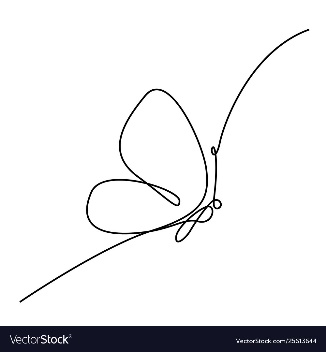 Assessment and Plenary
Activity:
Sit or lie in a quiet spot.  What can you hear?  How would you describe the sound(s) you hear?  RELAX
Think:
Did you successfully describe your setting or view?
Choose an assessment method and draw it beside your work. 				                                     1 – I struggled					   4 – I’m doing well
Red – not there yet		        2 – I found some difficult
Orange – getting there	        3 – I think I’m getting it			   5 – I have got it!
Green – got it!			        				                
Next step:
Next time you go outside, think about all the things you can see, hear and feel.  What stories could you imagine about the setting or view?
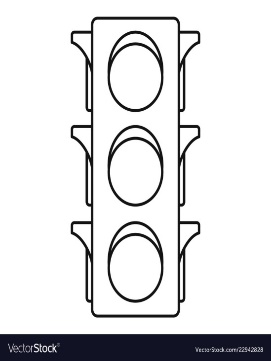 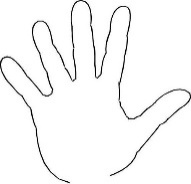